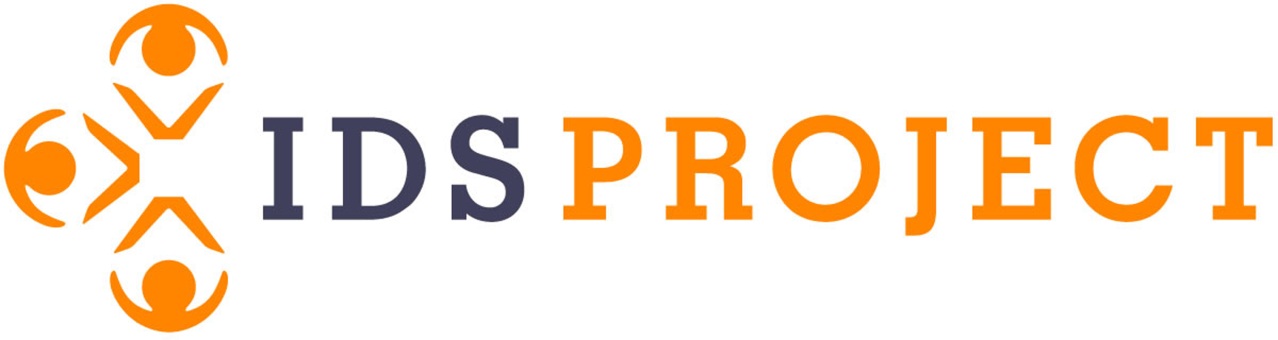 Western User Group
Welcome!
Made possible by our Strategic Partners
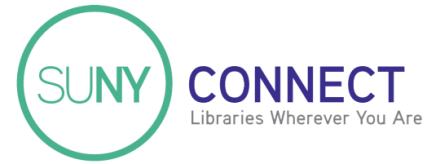 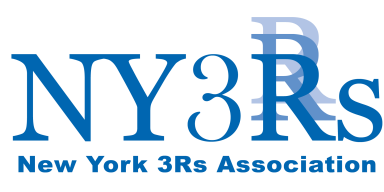 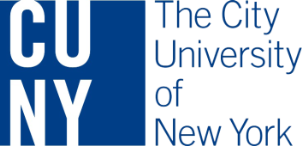 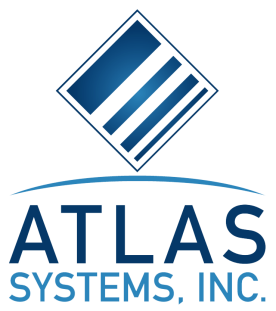 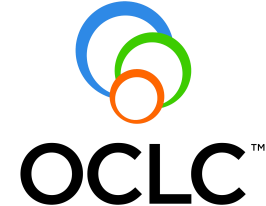 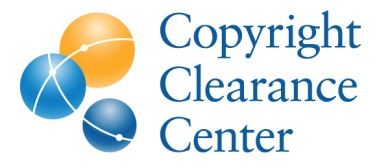 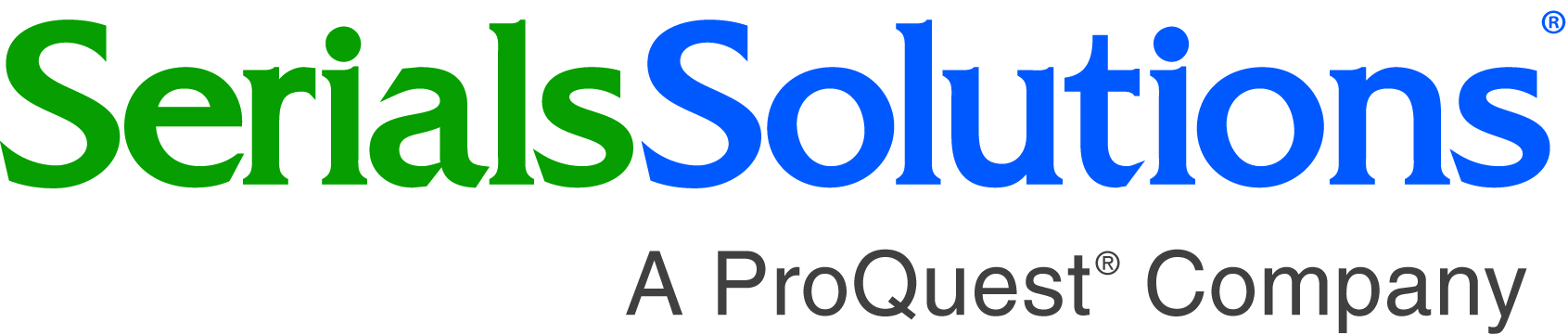 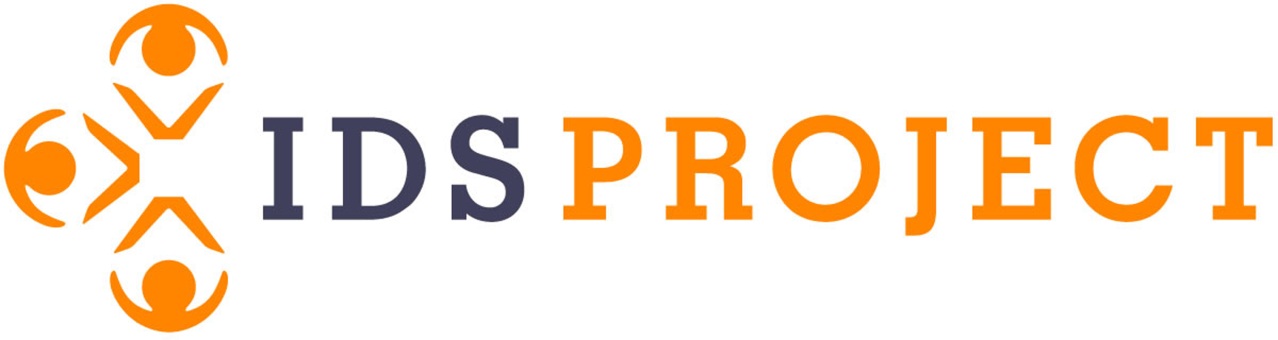 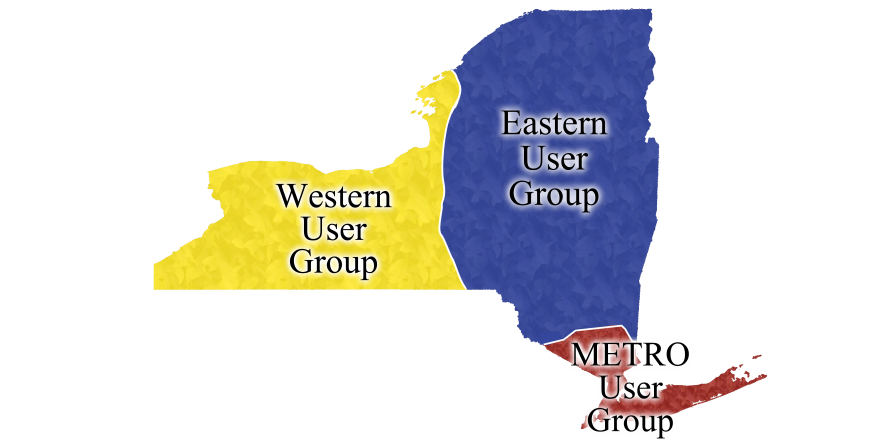 Western User Group Libraries
Alfred Ceramics
Alfred University
Brockport
Buffalo State
Cayuga
Clarkson University
ESF
Corning
Cortland
Erie
Fredonia
Genesee
Geneseo
Hobart & William Smith Colleges
Jefferson
Monroe
Morrisville State College
Nazareth College
Oswego
Potsdam
Rochester Institute of Technology
St. John Fisher College
Syracuse University
Tompkins-Cortland
University at Buffalo
Upstate Medical University
IDS Project        (idsproject.org)
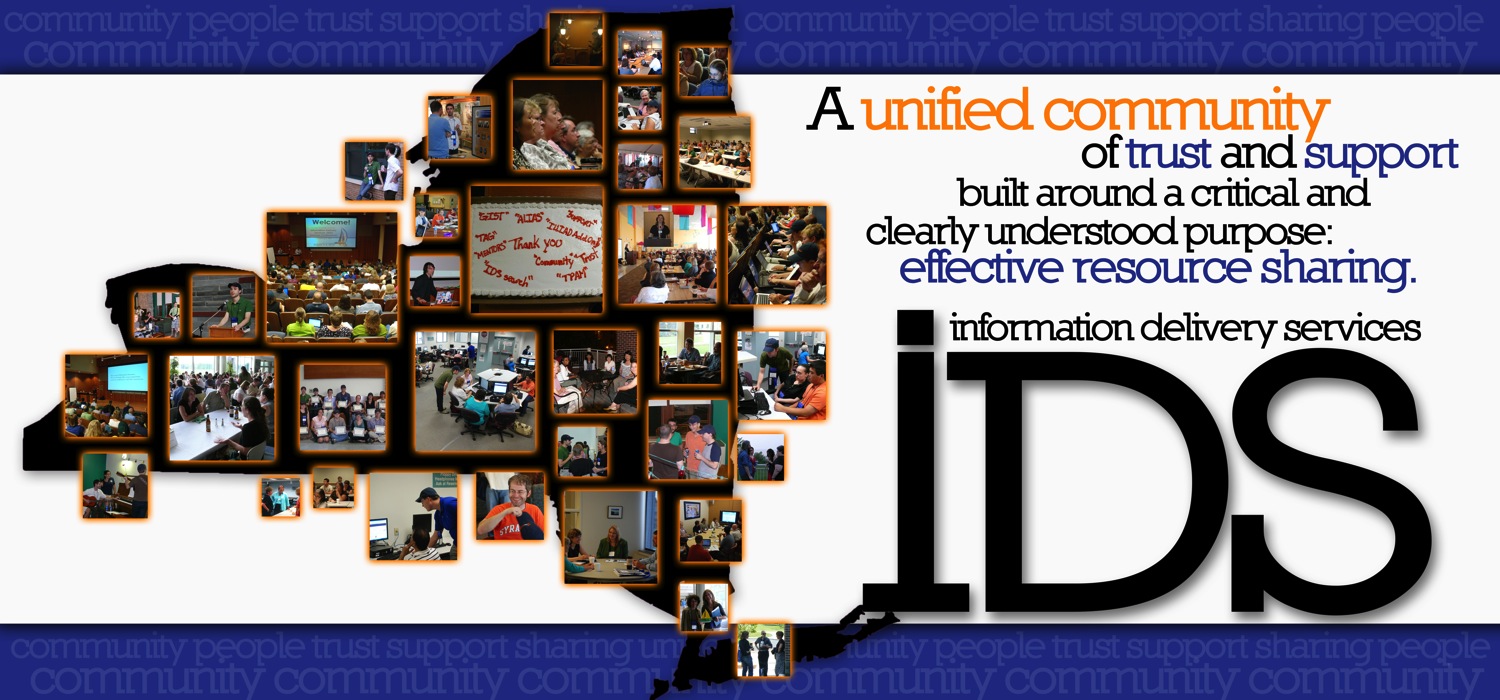 Promoting library excellence through community & technology
IDS Annual Conference 2013August 1st and 2nd Syracuse, NY We are looking for volunteers for the Conference Planning Committee and to help at the Conference.
Please contact Bill Jones @ 585-245-5172, jonesw@geneseo.edu
IDS Annual Conference 2013Combined Regional User Groups Meeting July 31st , 2013 Syracuse, NY
Do you have a topic you would like to present at the Combined User Group Meeting?


Please contact Micquel Little @ 585-385-7340, mlittle@sjfc.edu